Exponential Equity Partners: Investing in Africa’s Growth

Fund I Overview

Team A2

April 8, 2011
Our vision
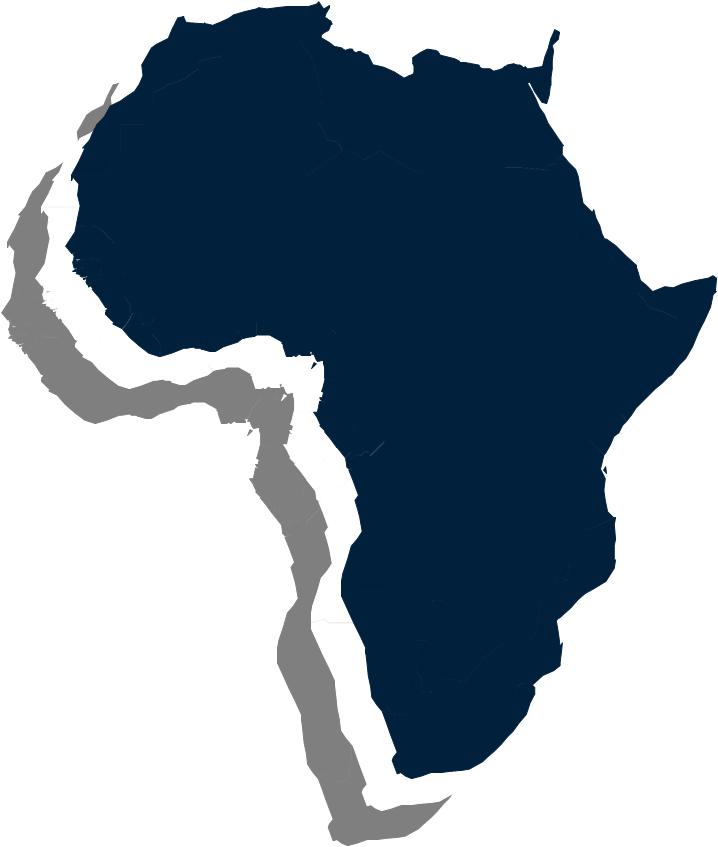 Exponential Equity Partners (e2) seeks to deliver outstanding financial and social returns by investing in companies and linking their distribution networks  across Africa
$40 million fund 
Equity investments in 8 – 12 companies, beginning with East Africa
Two  focuses:
Environmental Sustainability(energy, water, agricultural products)
Health, Food, and Nutrition(medicine, nutritional foods, vitamins)
2
Our team brings significant Africa & investing experience
Professional impact investing experience at leading firms:



On the ground networks throughout the continent including: Ghana, Kenya, Liberia, Mali, Rwanda, Senegal, South Africa, Swaziland, Tanzania, and Uganda


Industry expertise in: agriculture, health care, microfinance, nutrition and renewable energy


Proven operating and entrepreneurial experiences



Investment banking, private equity, and top-tier management consulting experience in developed markets
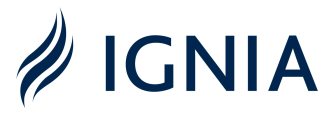 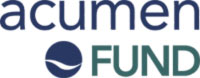 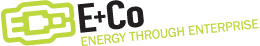 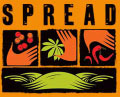 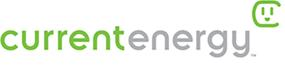 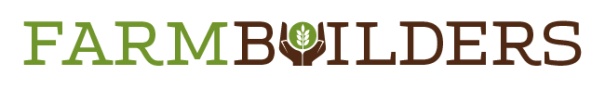 3
Our strategy for achieving outstanding financial returns
e2 will connect and integrate the distribution networks of its individual portfolio companies within and across different regions
Attractive Financial Opportunity
Additional Value Created by e2 Strategy
Undervaluation of distribution assets

Rapid growth and greater demand from 220M new middle class consumers by 2015

Increased access to 60% of the population living in rural markets, where distribution is currently lacking
Scale: Economies of scale by connecting portfolio companies

Scope: New products and wider reach

Capability: Improved supply chain practices
Source: United Nations; McKinsey Global Institute Analysis
4
Our strategy for effecting lasting social change
Problem: Lack of adequate distribution channels limits access to critical goods and services
Failure of existing solutions
Need for market-based solution
Public sector supply chains have not achieved adequate scale and efficiency

Private sector supply chains lack access to necessary capital investment
e2 can connect and improve existing mini-distribution channels to deliver critical goods to all communities
5
Our investment strategy
Investment Approach
Fund Terms
Target 8-12 investments, with flexibility for follow-on investments

Target ~$5-10M enterprise value each

Early revenue, growth equity transactions

Proceeds to fund improved reach and capacity of distribution network

Seek to own a significant stake, including active Board seats

Commitment from each venture to support e2’s broader network strategy
Fund size: $40M

Target financial return: 12% - 15%

Significant social impact 

Fund term: 10 years (extendable for up to two additional 1-year periods)

Investment period: 5 years

Management carry: 20% (5% hurdle)

Management fee: 2.25% (on committed capital)
6
Potential investments: A look to the past…
Health, Food and Nutrition Portfolio
Environmental Sustainability Portfolio
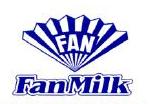 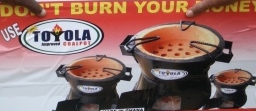 More products added to network between 2006 and 2010: yogurt and frozen dairy pushed through existing milk distribution network

Tripled sales from 32M GH to 104M GH

Which quintupled profits, from 5M to 25M GH, as new sales spread over a fixed cost (distribution network)
Toyola begins shipping solar lanterns with efficient cook stoves in 2008

Lanterns fit on trucks in between cookstoves, taking advantage of previously wasted space

Same customers desire both products; salesforce is cross-trained and now sells both products together
7
Potential investments: A look to the future…
Potential Environmental Sustainability network in East Africa
Uganda
Kenya
UltraTec
Proven track records ($2-5M revenue, 25-100%+ CAGR)
Coordination occurring informally today
Minimal trade barriers (East African Community)
Potential for significant economies of scale
Need for investment
Stated interest from suppliers
Botto Solar
Great 
Lakes Energy
Solar Tek
Power Advantage
Zara Solar
ENSOL
Rex Investments
Tanzania
Source: team member conversations with companies
8
e2 has developed a diligent pipeline review process
FinancialAnalysis
SocialAnalysis
EnvironmentalAnalysis
Intake & Desk Review
Each deal will be analyzed across all three verticals
Initial Diligence(including field visit)
Investment Approval
Closing
Growth 
Margins
Returns
IRIS and GIIRS metrics
IRIS and GIIRS metrics
Key metrics:
Portfolio Management
Note: see appendix for additional details on pipeline review process and social metrics
9
e2 will add value by connecting portfolio companies
Provide directly
Facilitate
Independent
Operational support and on-the-ground experts

Enhanced supply chain capabilities
IT (software)
Processes
Training

Centralized back-office
Coordinated procurement
Global sourcing
Consolidated ordering 
Monthly calls between regional portfolio companies

Annual CEO retreat & LP meeting
Product manufacturing

 Local sourcing

 Transportation

 HR/Staffing
10
Portfolio companies will have multiple exit possibilities
Strategic Buyers
Financial Buyers
Recapitalization
Looking to acquire broader distribution and access to new consumers
Seeking high-growth businesses and/or networks to grow other portfolio companies
Helping portfolio companies access commercial capital in order to buy out equity investors
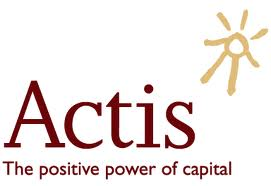 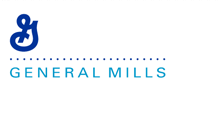 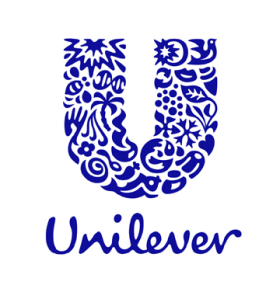 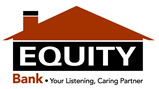 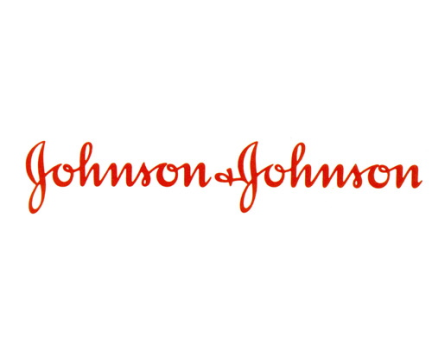 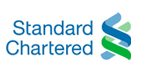 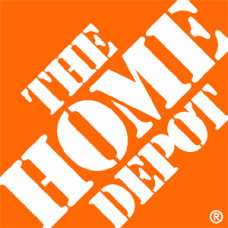 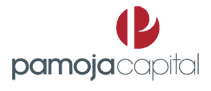 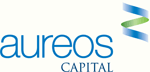 “Our beverages are distributed through local distributors. [They] currently find it difficult to obtain capital to either start or further invest…” 
– Coca-Cola
“Regional trade agreements are increasing opportunities for African businesses to expand across borders. This area of focus is a central theme for Africa.” 
– Aureos
“Improving access to financial services is a vital part of promoting economic growth... A continuing priority for us is to stimulate grassroots enterprise…” 
– Standard Chartered
11
e2 has carefully considered risks and mitigation strategies
Macro Risks
Investment Risks
Country-specific risk
Political
Economic 
Legal
Corruption and crime
Restrictions on trade
Inability to source suitable investments with established distribution networks
Limited capacity of individual portfolio company networks
Unreliable due diligence (financial, accounting, environmental, legal)
Long-term & illiquid investments
e2 plans to mitigate these risks by:
Diversifying investments across geographies and product types
Focusing on one region at a time to fully develop deep networks and local expertise to support our portfolio companies before expanding
Putting in place investment and risk committees and processes to understand, evaluate and respond to concerns pre and post investment
12
e2 will create meaningful value to all stakeholders
Investors
Portfolio Companies
Society at Large
Attractive risk-return profile

Significant social impact

Access to deals in high social impact sectors 

Exposure to deals in sub-Saharan Africa
Revenue growth via wider distribution and cross-selling

Diversification of risk across more products and geographies

Access to e2 support and network of entrepreneurs

Increased ability to access commercial capital markets
Improved supply chains in Africa, especially in remote areas

Increased access to critical products

Decreased cost of and time by consumers who struggle to access these critical products
13
Questions
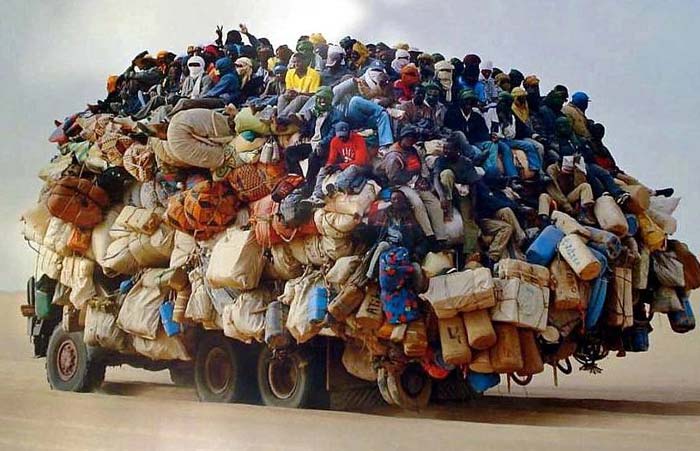 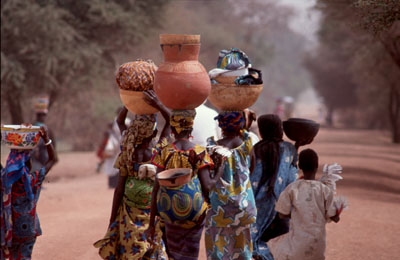 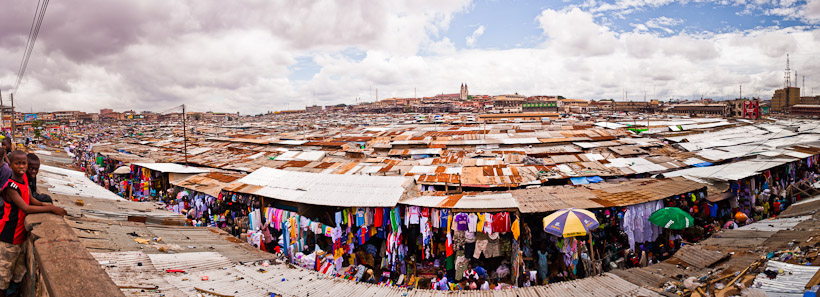 14
Appendix
Africa’s growth & need for improved distribution
Income Demographics of African Population
With a collective GDP of $1.6 trillion, it is roughly equal to the size of Brazil’s or Russia’s GDP

Growing middle class will create 220 million new consumers by 2015 with need for critical goods

60% of the population lives in rural areas, where distribution is especially needed
Source: United Nations; McKinsey Global Institute Analysis
16
e2 has developed a diligent pipeline review process
FinancialAnalysis
SocialAnalysis
EnvironmentalAnalysis
Market size
Business model
Profitability
Scalability
Identify target income segments
Estimate # of people who will benefit
Check against any exclusion lists
Intake & Desk Review
Field visit to understand operations
Single unit financials
Field visit to understand operations and labor practices
Review labor policies with management
Field visit to understand operations
Review environmental policies with management
Initial Diligence(including field visit)
External research to confirm assumptions
Investment Approval
Complete social and environmental compliance checklist
Negotiate terms
Set operational and financial milestones
Include social and environmental covenants with term sheet
Closing
On-going management support
Integration of operations
On-going management support
Integration of operations
On-going management support
Integration of operations
Portfolio Management
17
Social impact metrics
e2 will evaluate its companies based on a series of social metrics, which companies will report quarterly. These metrics will be defied based on existing third party social metrics (e.g. IRIS, GIIRS rating)
Inputs
Output Metrics
Outcomes
Impact
Capital
e2  staff and advice
Cross-portfolio collaboration
IRIS operational impact metrics (e.g. number of employees, employee benefits, wages, training)
IRIS product impact metrics (e.g. quantity and reach of products sold through distribution channel, clients with new access)
Increased access to essential products
Increased time and capital to spend on things other than accessing essential products
Economic development for society
Creation of new, attractive market
*e2 is a social enterprise based on the GIIRS definition. Specifically it plans to have more than 25% of end beneficiaries from an underserved population and to alleviate poverty through our supply chain.
18